Дидактическая игра «Что лишнее?»
Автор Лилия Евгеньевна Сейвач
Что лишнее?
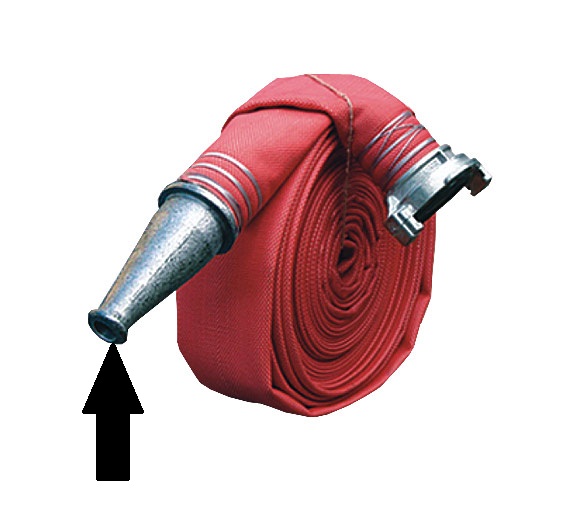 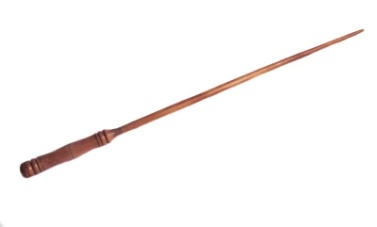 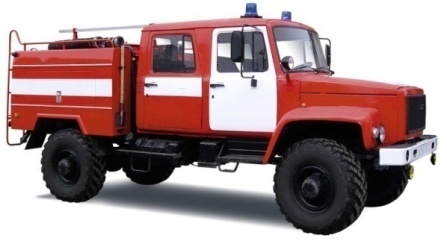 Что лишнее?
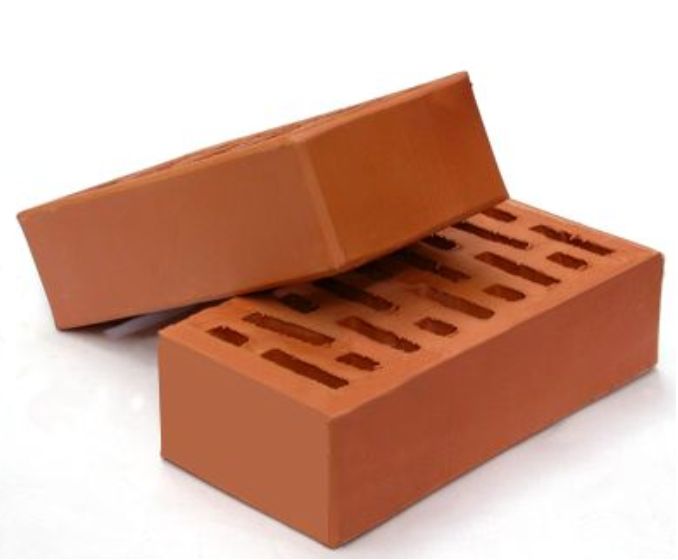 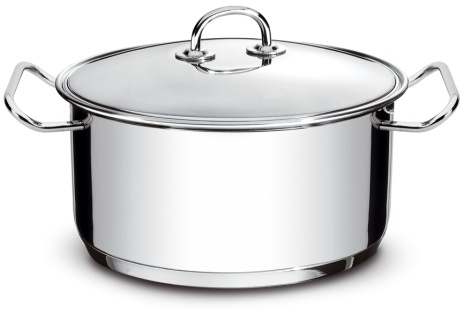 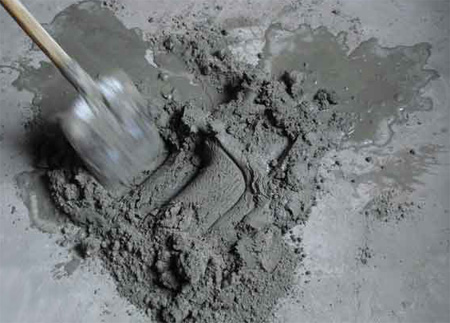 Что лишнее?
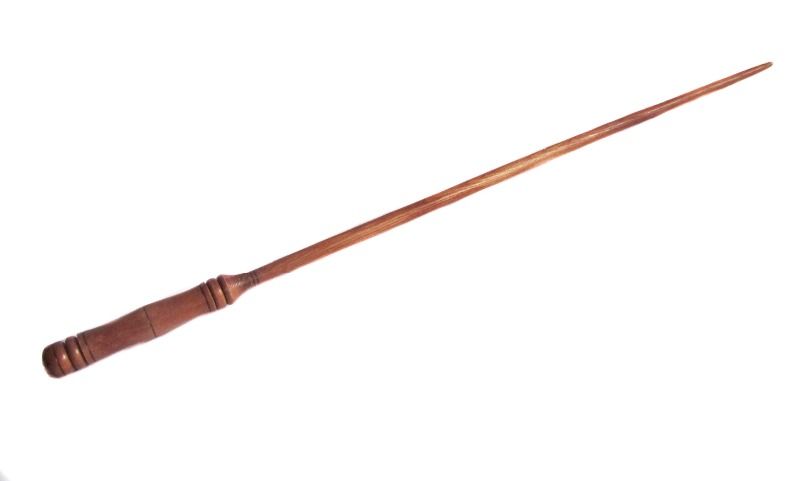 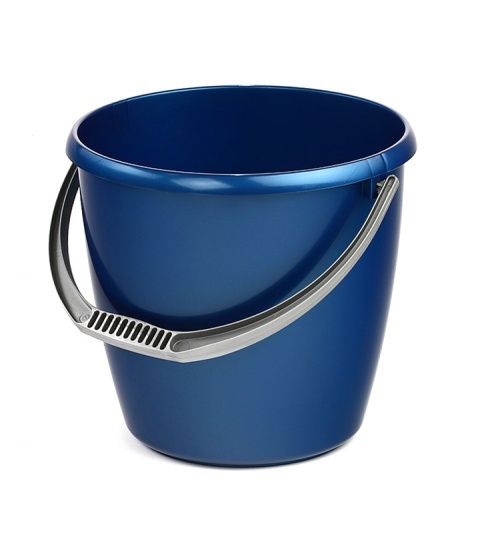 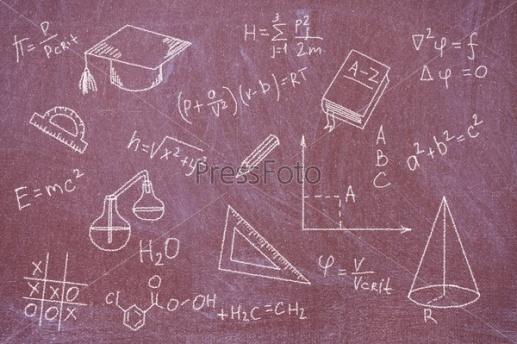 Что лишнее?
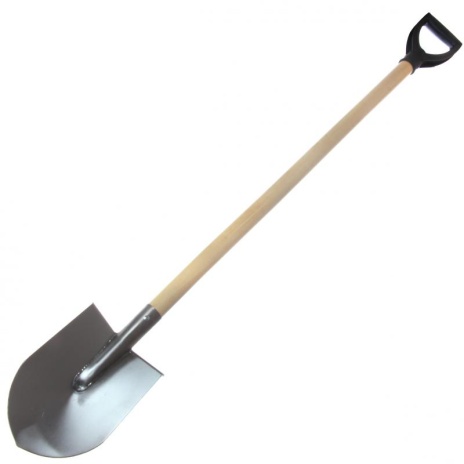 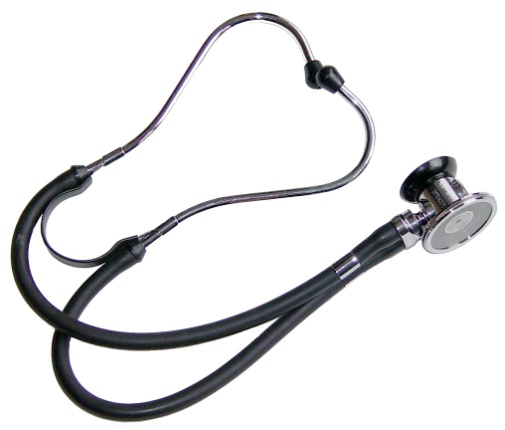 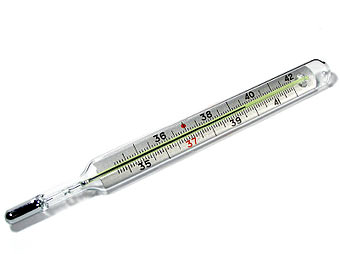 Что лишнее?
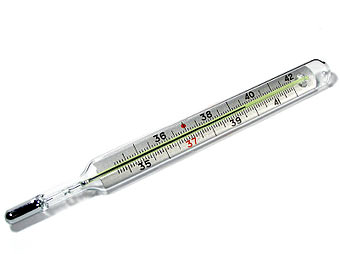 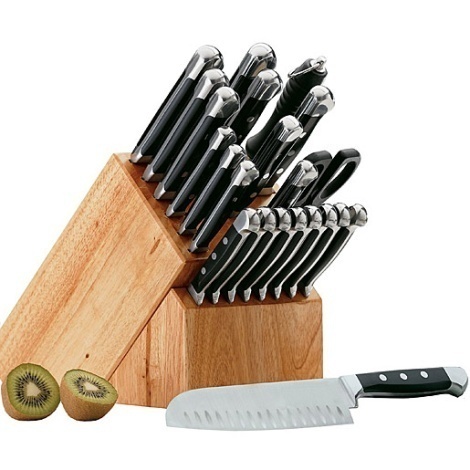 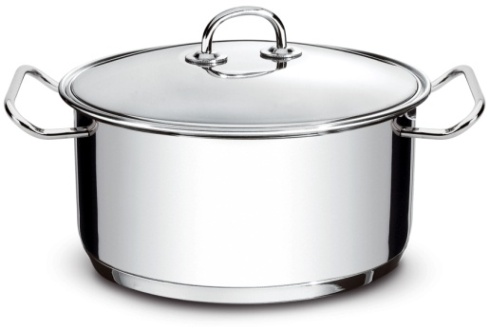 Что лишнее?
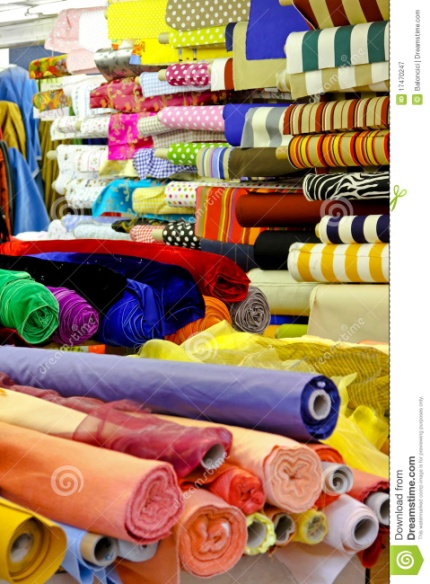 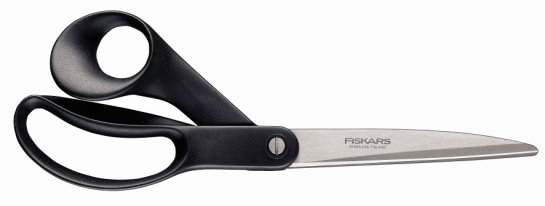 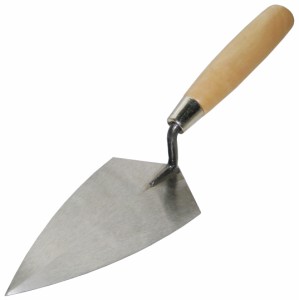 Что лишнее?
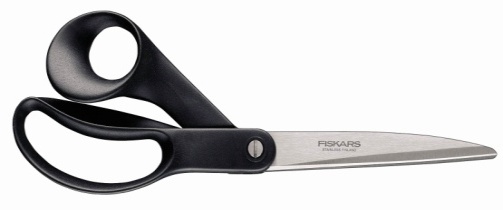 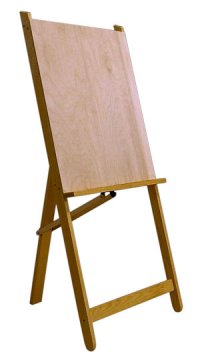 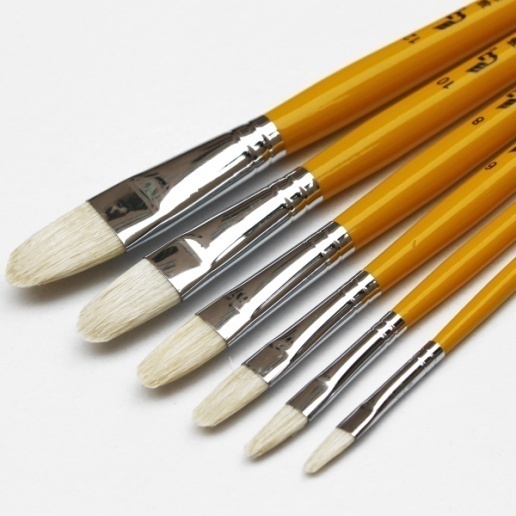 Что лишнее?
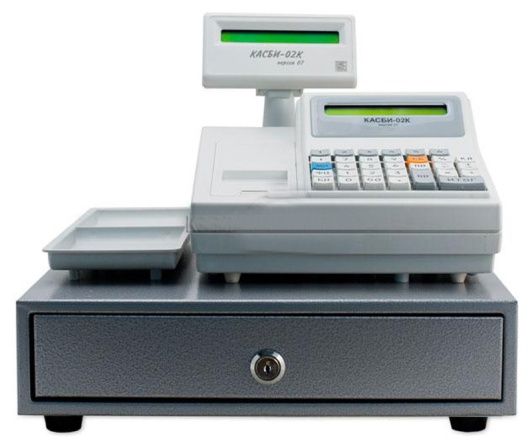 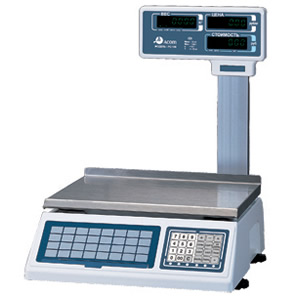 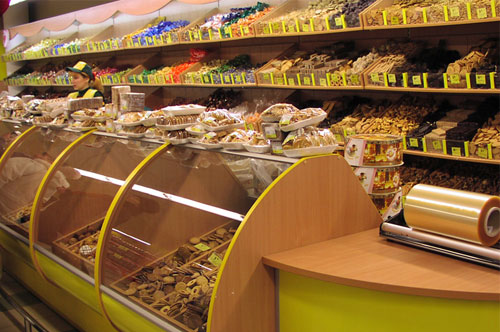 Что лишнее?
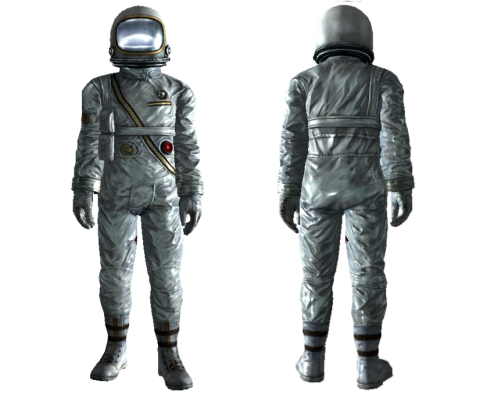 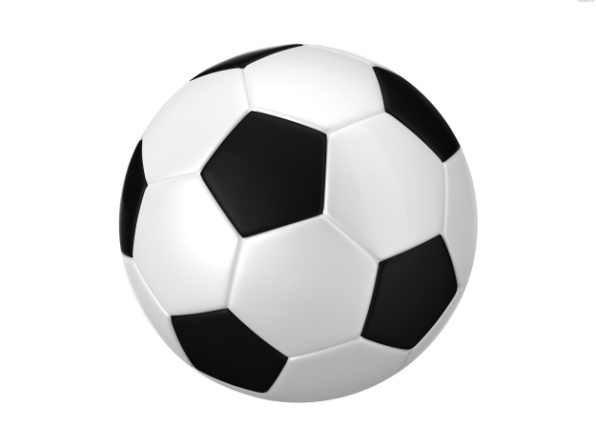 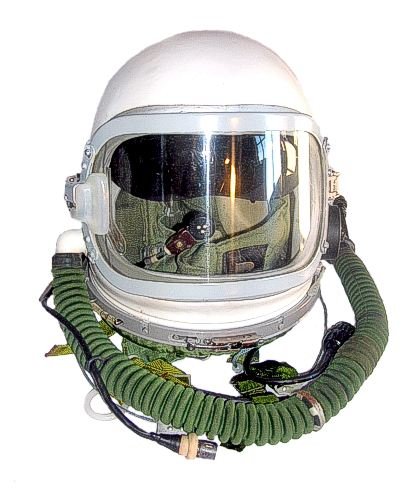 Что лишнее?
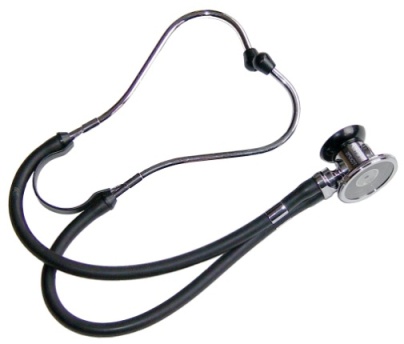 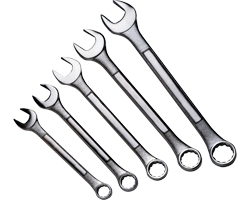 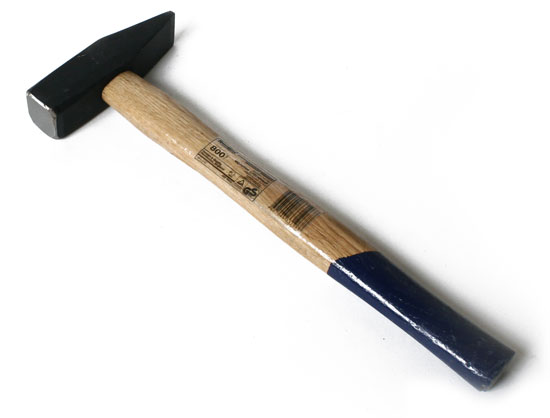 Что лишнее?
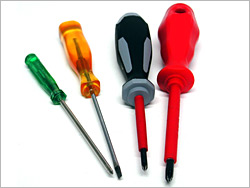 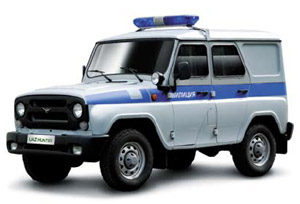 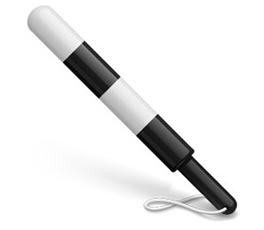 Благодарю за внимание
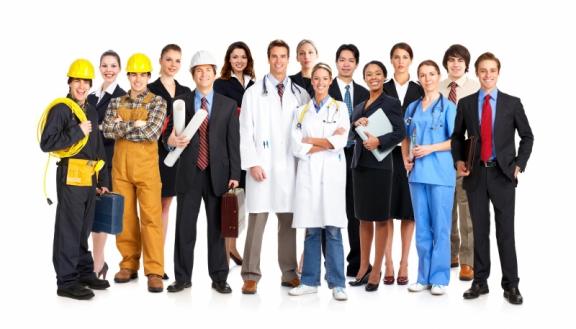